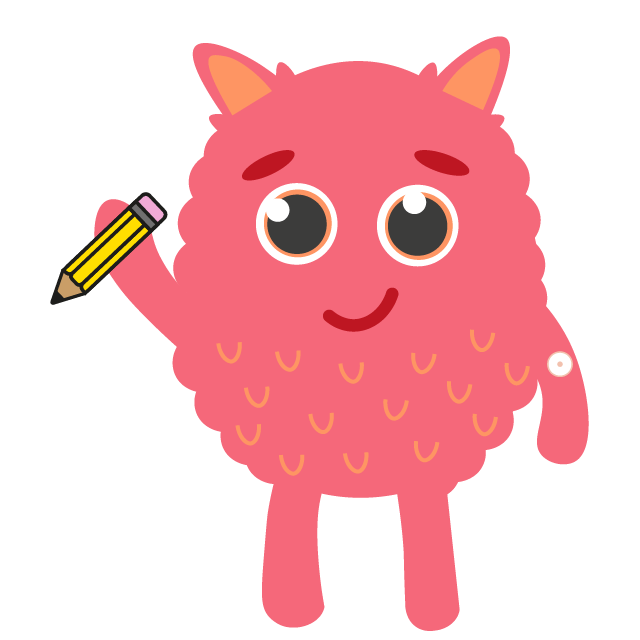 Week 5-7 Blending
Learning Intention
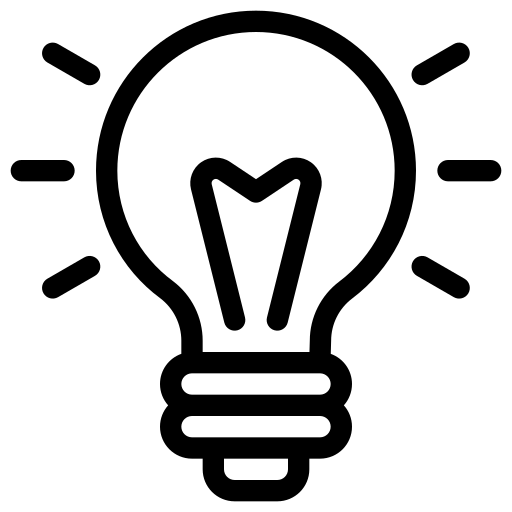 We are learning to use sounds to create words.
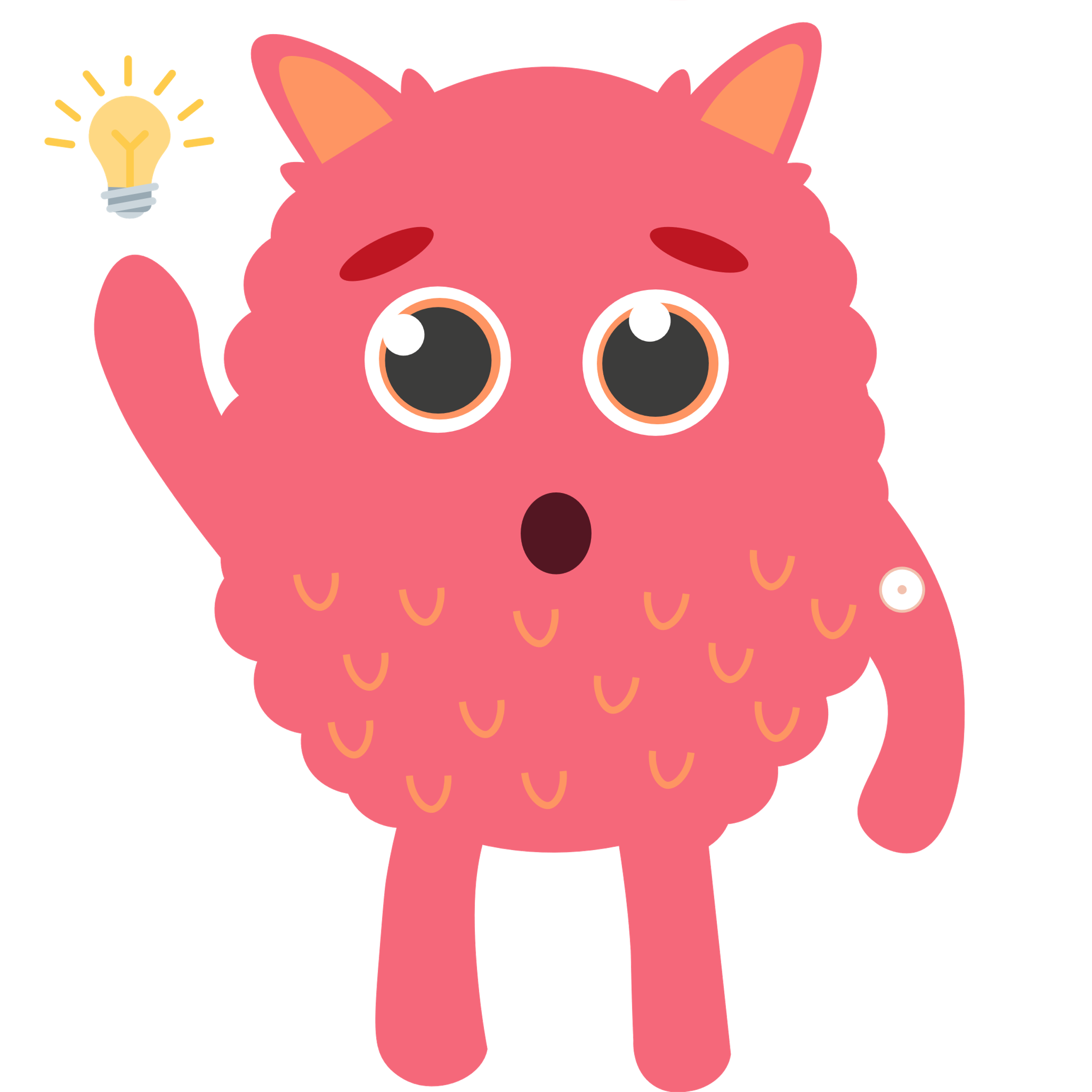 Success Criteria
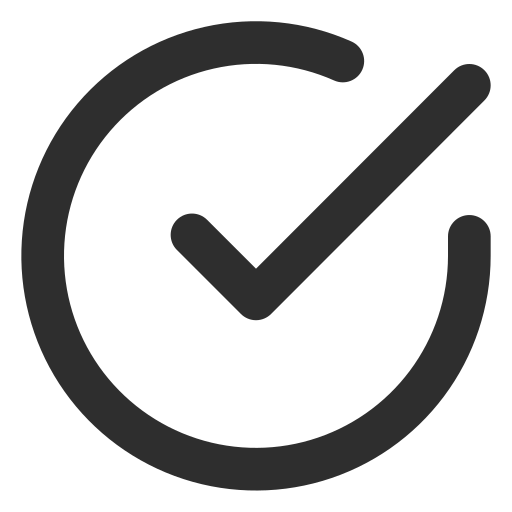 •Identify initial sounds.​
•Blend the sounds together.
•Say the word.
Make sure you are viewing this resource in slideshow mode.
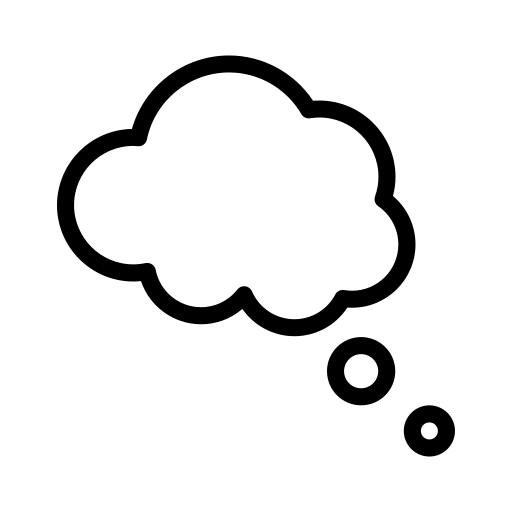 Introduction
We are going to practise blending sounds together to read words.
First, let’s revise some of our sounds.
p
t
s
i
n
a
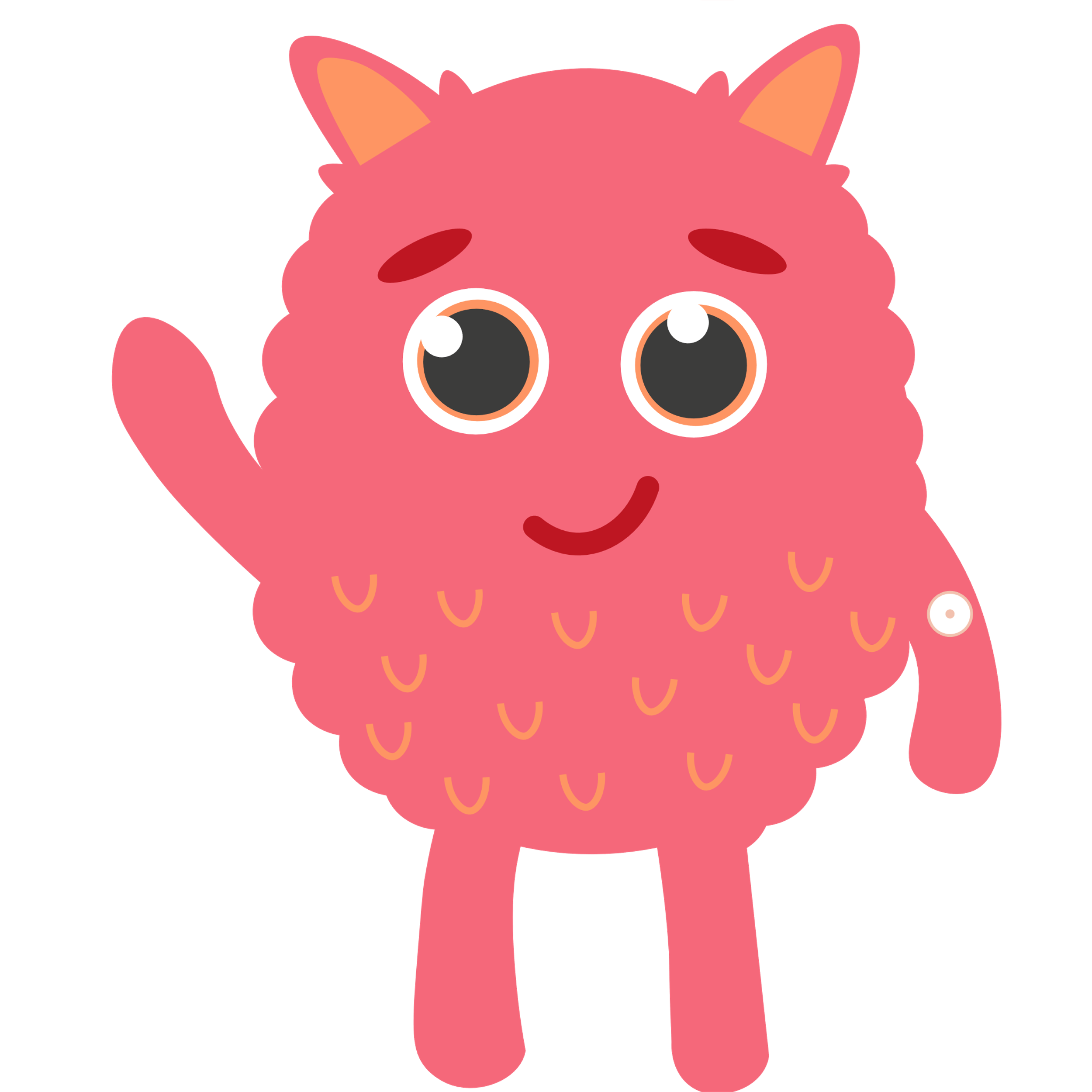 Click to show sounds.
Make sure you are viewing this resource in slideshow mode.
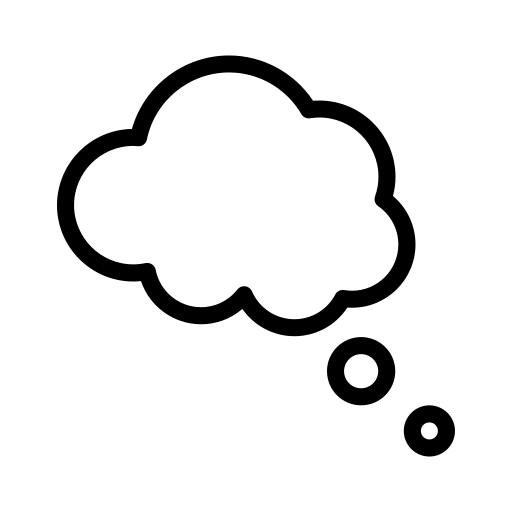 Task
Say each sound when the arrow lights up.
a
s
t
Click when ready.
Make sure you are viewing this resource in slideshow mode.
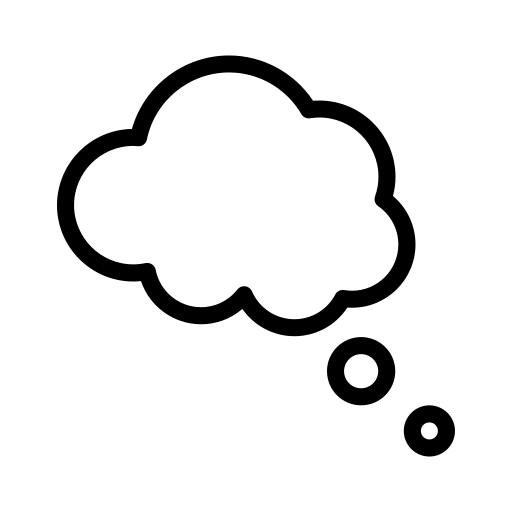 Task
Now, blend with the dinosaur as it moves along.
a
s
t
Click when ready.
Make sure you are viewing this resource in slideshow mode.
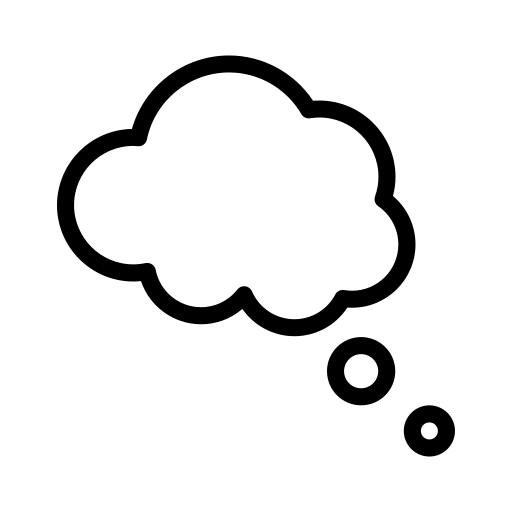 Task
Click to reveal the word!
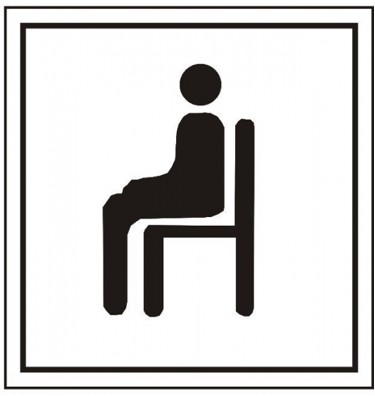 s
a
t
This Photo by Unknown Author is licensed under CC BY-NC-ND
Make sure you are viewing this resource in slideshow mode.
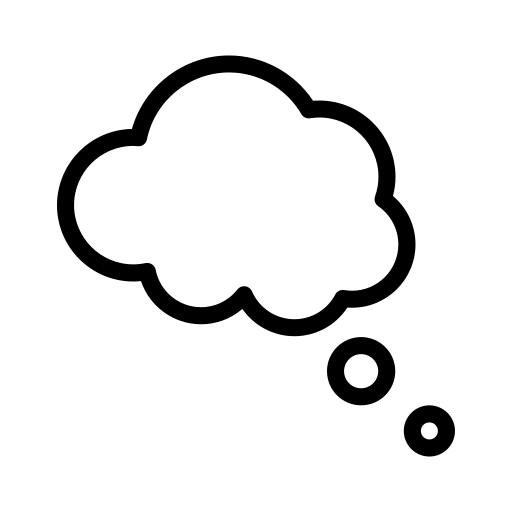 Task
Say each sound when the arrow lights up.
a
t
p
Click when ready.
Make sure you are viewing this resource in slideshow mode.
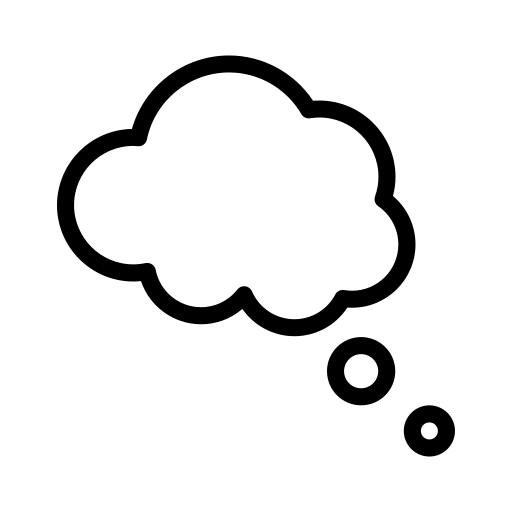 Task
Now, blend with the dinosaur as it moves along.
a
t
p
Click when ready.
Make sure you are viewing this resource in slideshow mode.
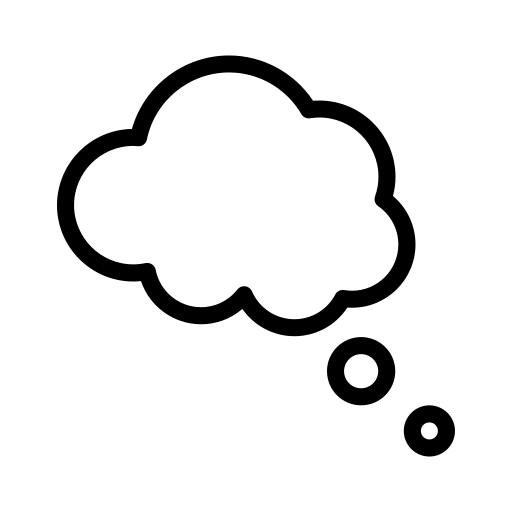 Task
Click to reveal the word!
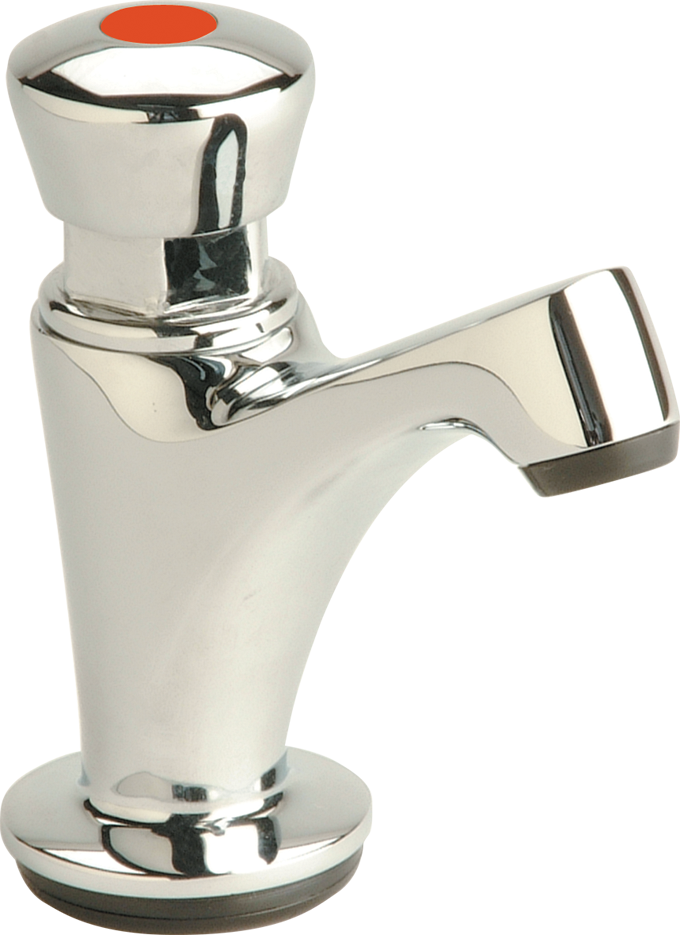 t
a
p
This Photo by Unknown Author is licensed under CC BY-NC
Make sure you are viewing this resource in slideshow mode.
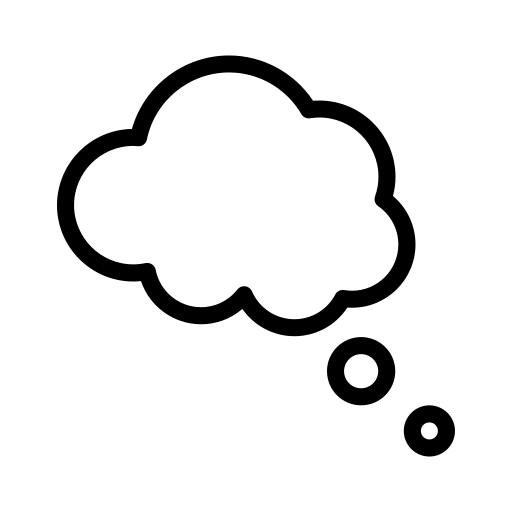 Task
Say each sound when the arrow lights up.
i
p
n
Click when ready.
Make sure you are viewing this resource in slideshow mode.
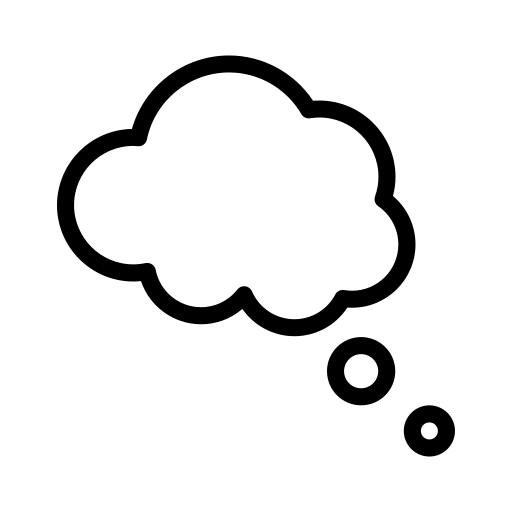 Task
Now, blend with the dinosaur as it moves along.
i
p
n
Click when ready.
Make sure you are viewing this resource in slideshow mode.
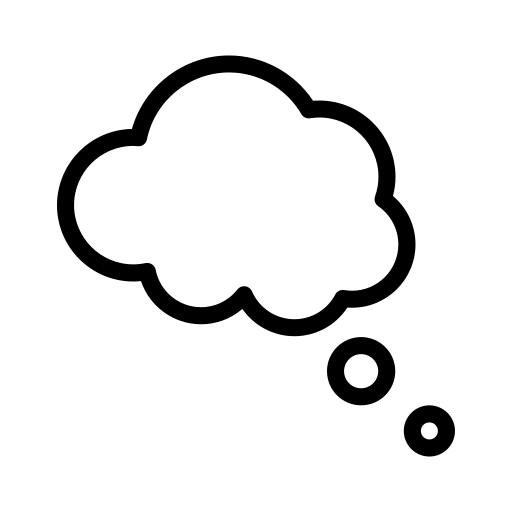 Task
Click to reveal the word!
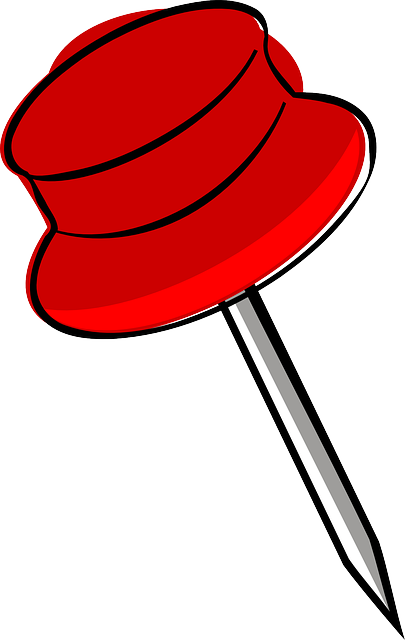 p
i
n
Make sure you are viewing this resource in slideshow mode.
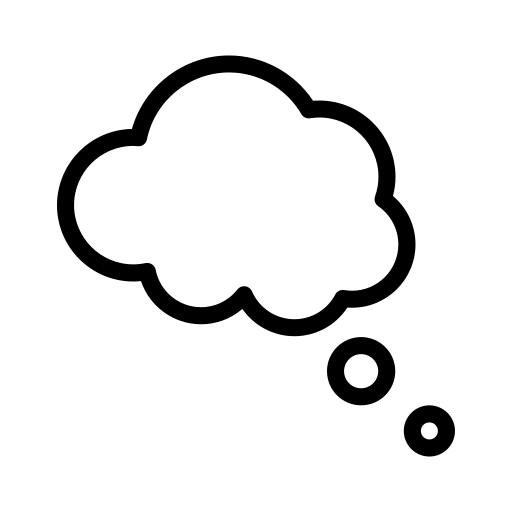 Task
Say each sound when the arrow lights up.
a
p
n
Click when ready.
Make sure you are viewing this resource in slideshow mode.
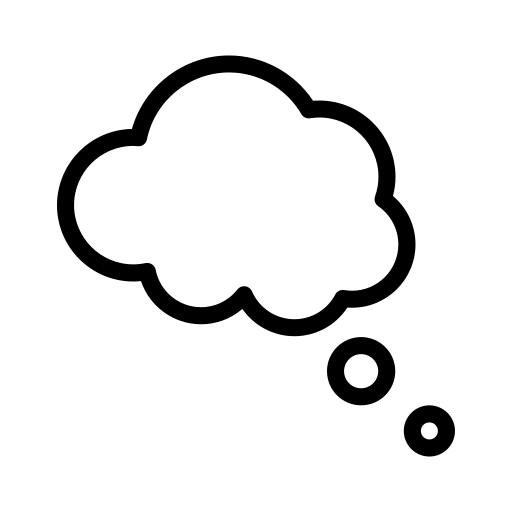 Task
Now, blend with the dinosaur as it moves along.
a
p
n
Click when ready.
Make sure you are viewing this resource in slideshow mode.
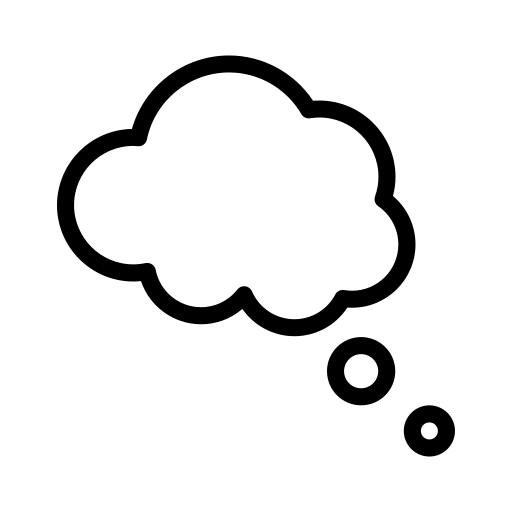 Task
Click to reveal the word!
p
a
n
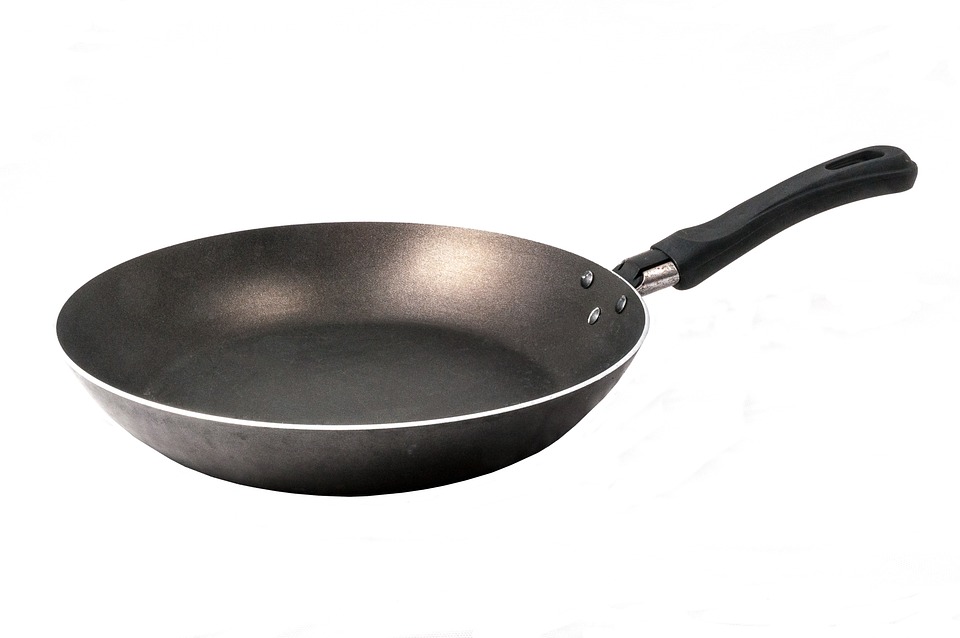 Make sure you are viewing this resource in slideshow mode.
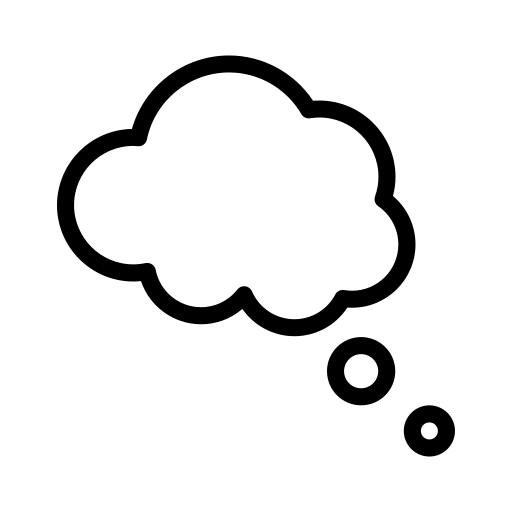 Task
Say each sound when the arrow lights up.
i
t
n
Click when ready.
Make sure you are viewing this resource in slideshow mode.
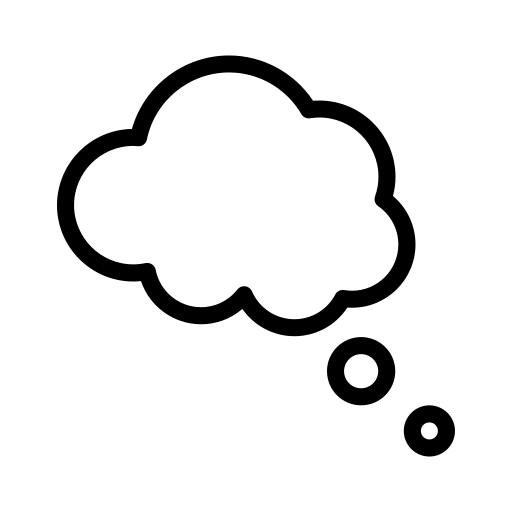 Task
Now, blend with the dinosaur as it moves along.
i
t
n
Click when ready.
Make sure you are viewing this resource in slideshow mode.
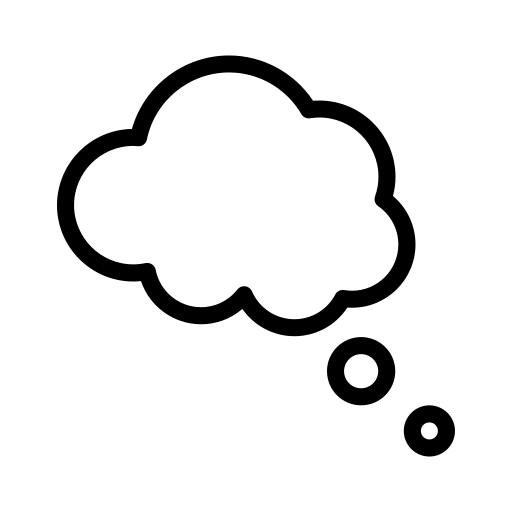 Task
Click to reveal the word!
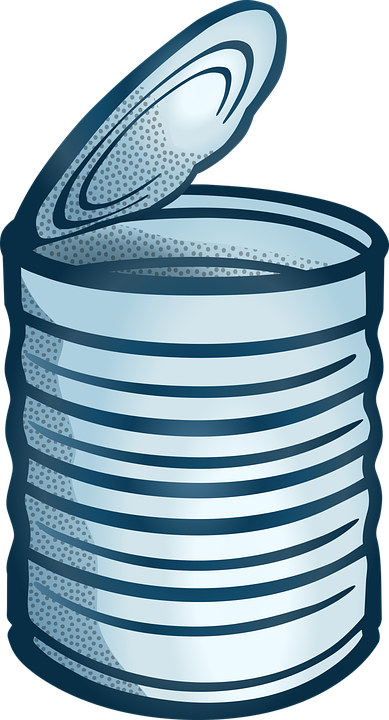 t
i
n
Make sure you are viewing this resource in slideshow mode.
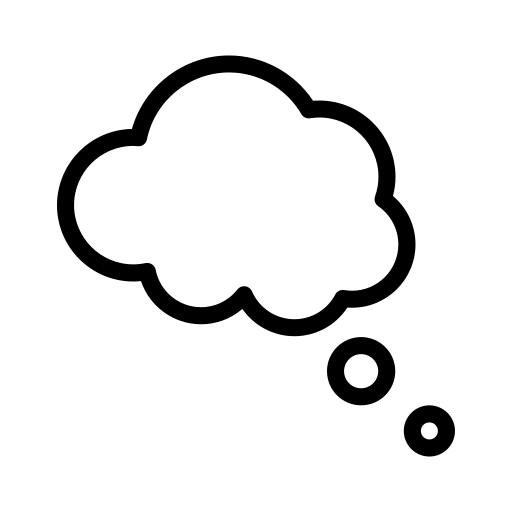 Task
Say each sound when the arrow lights up.
a
n
p
Click when ready.
Make sure you are viewing this resource in slideshow mode.
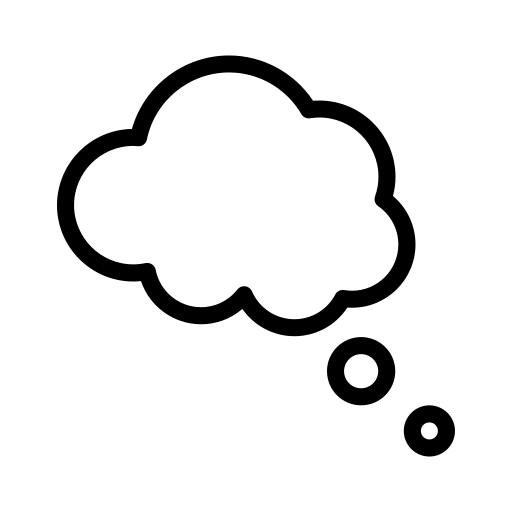 Task
Now, blend with the dinosaur as it moves along.
a
n
p
Click when ready.
Make sure you are viewing this resource in slideshow mode.
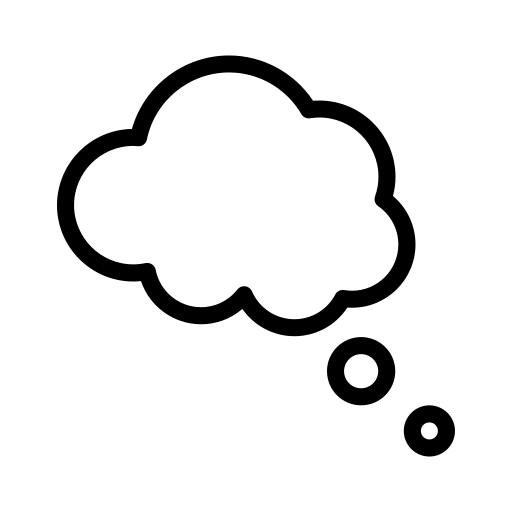 Task
Click to reveal the word!
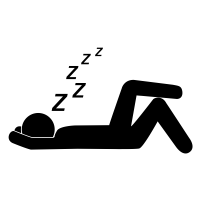 n
a
p
This Photo by Unknown Author is licensed under CC BY
Challenge
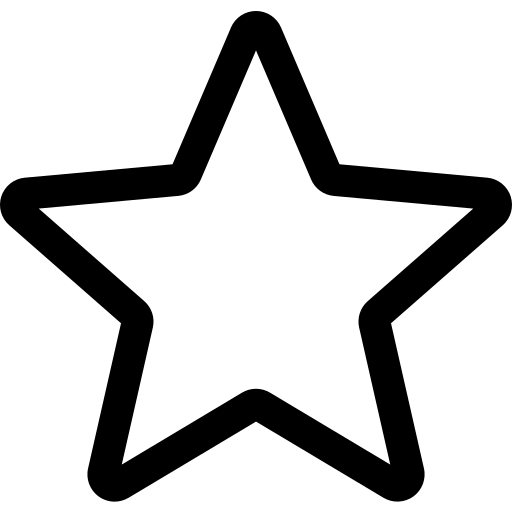 Can you drag the word to match the picture?
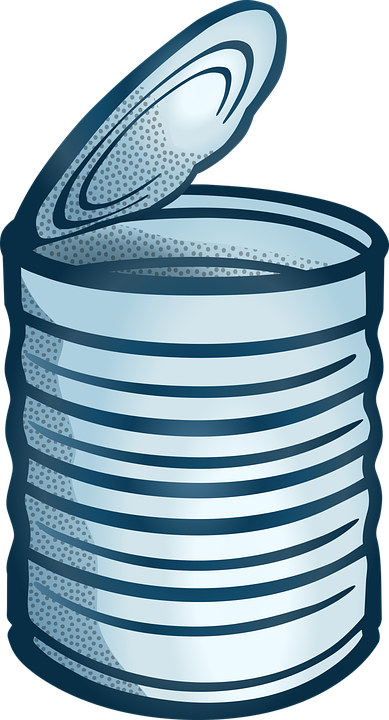 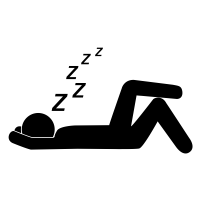 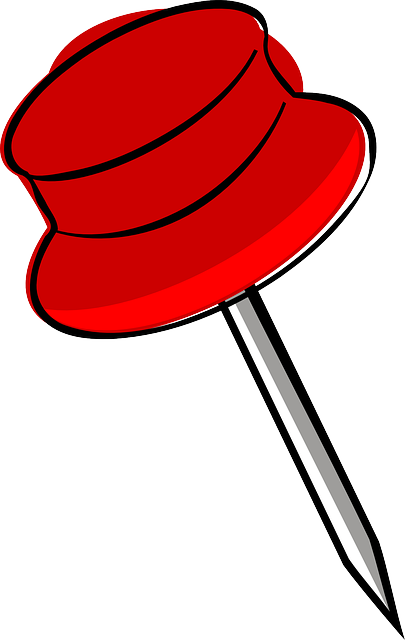 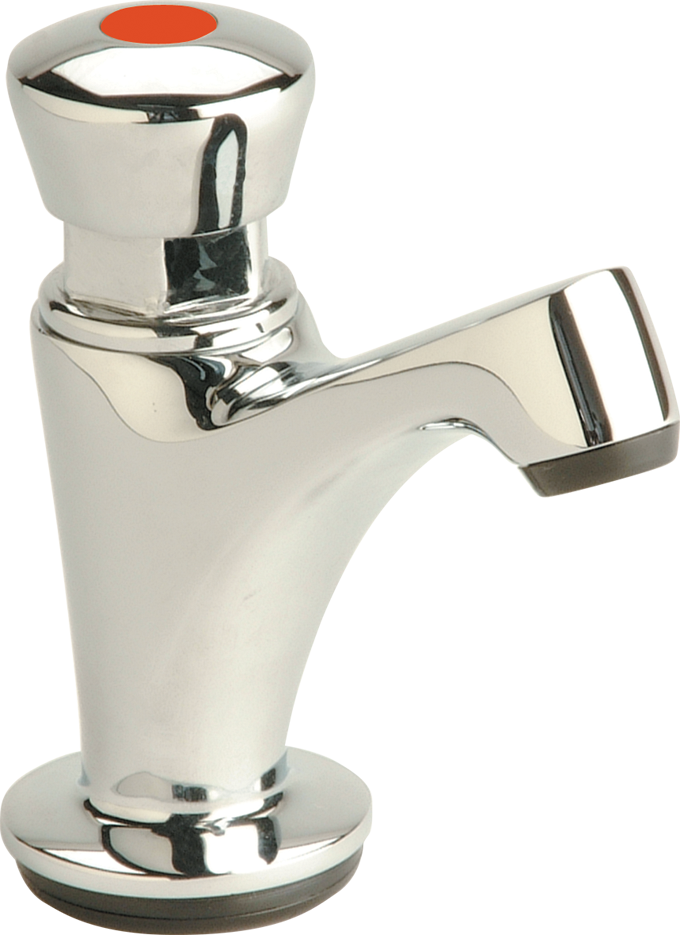 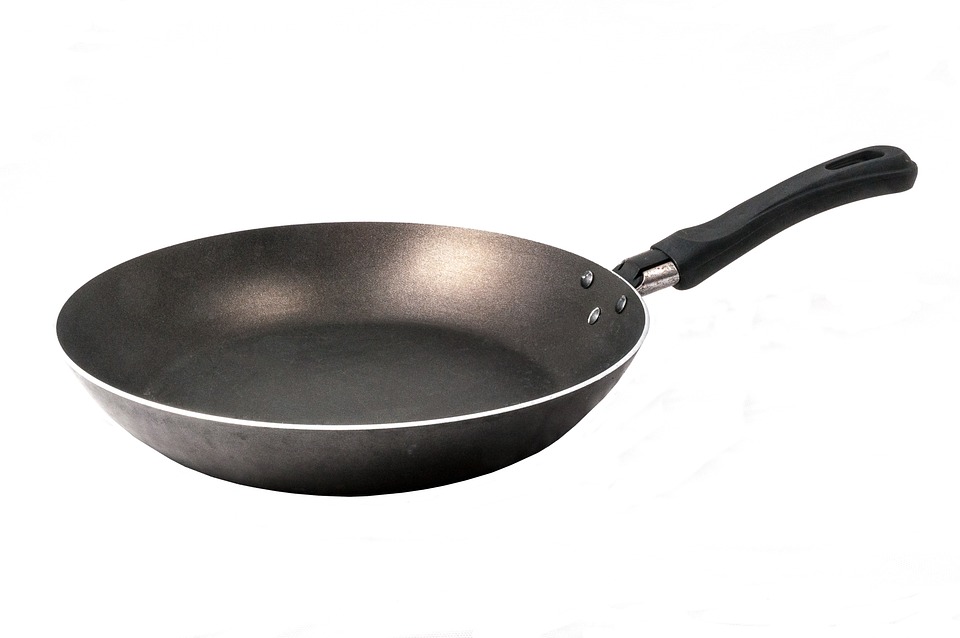 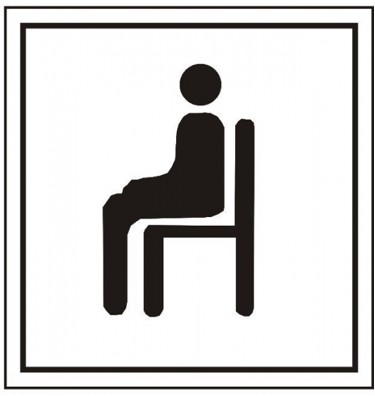 pin
tap
nap
tin
sat
pan
This Photo by Unknown Author is licensed under CC BY
This Photo by Unknown Author is licensed under CC BY-NC-ND
This Photo by Unknown Author is licensed under CC BY-NC
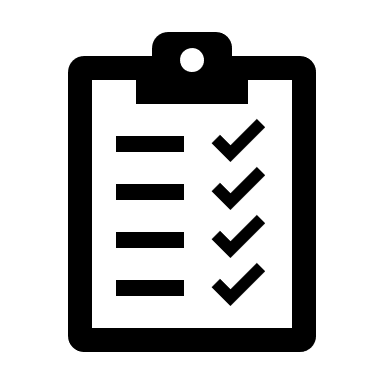 Self Assessment
We will know if we have been successful if we can

•Identify initial sounds.​
•Blend the sounds together.
•Say the word.
I need more help
I am getting there
I can do this
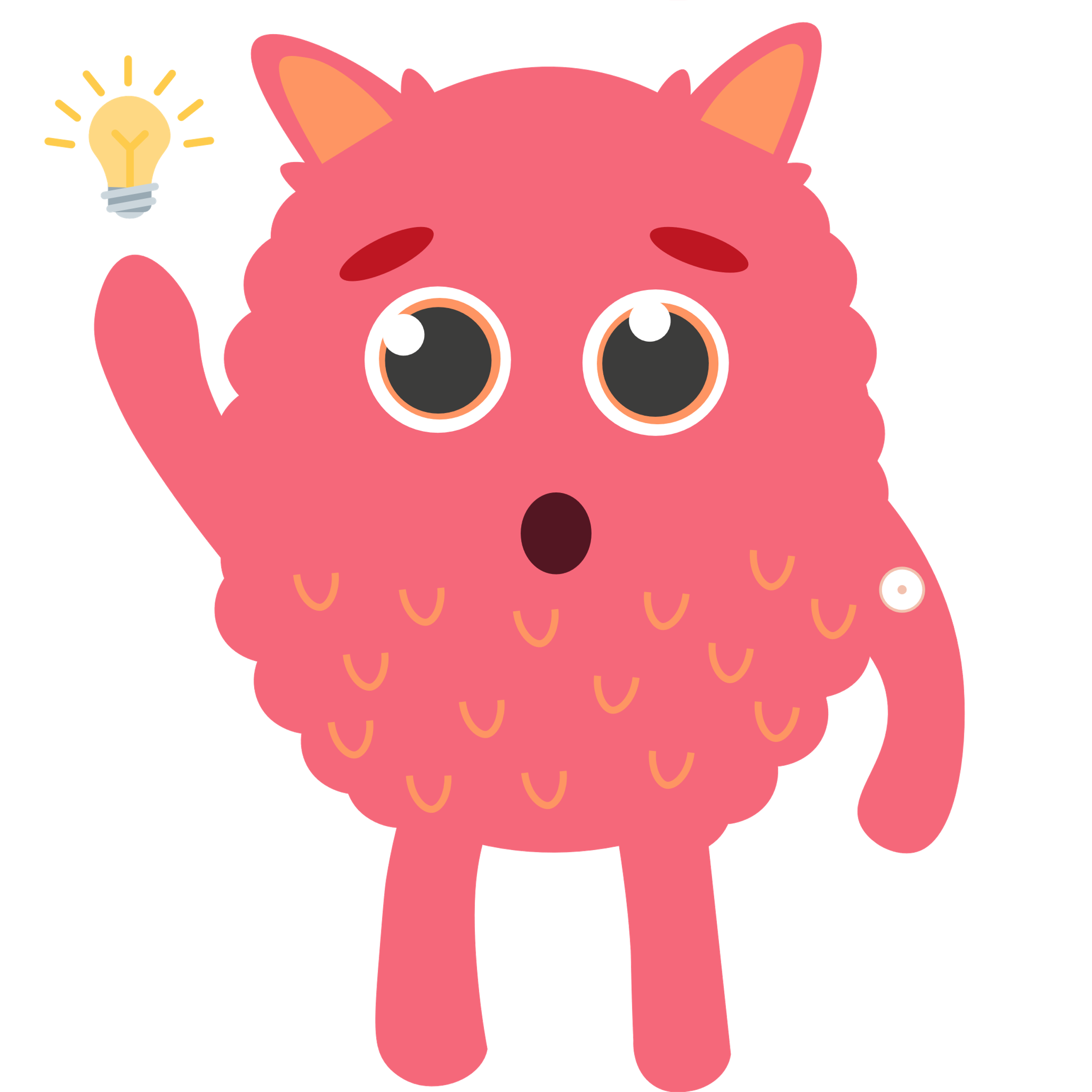 Share your learning
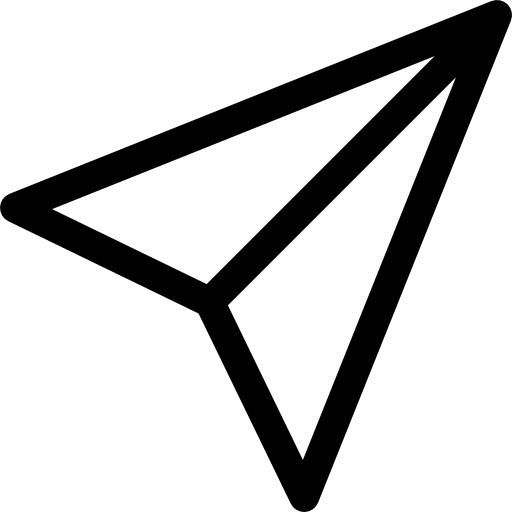 We love to see you all taking part in our lessons. Remember to share your learning with us on Twitter.
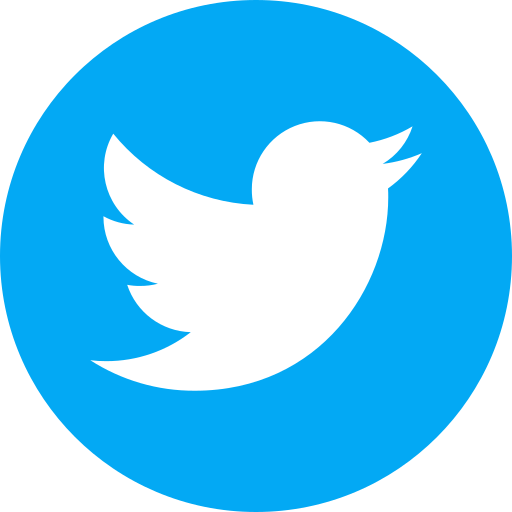 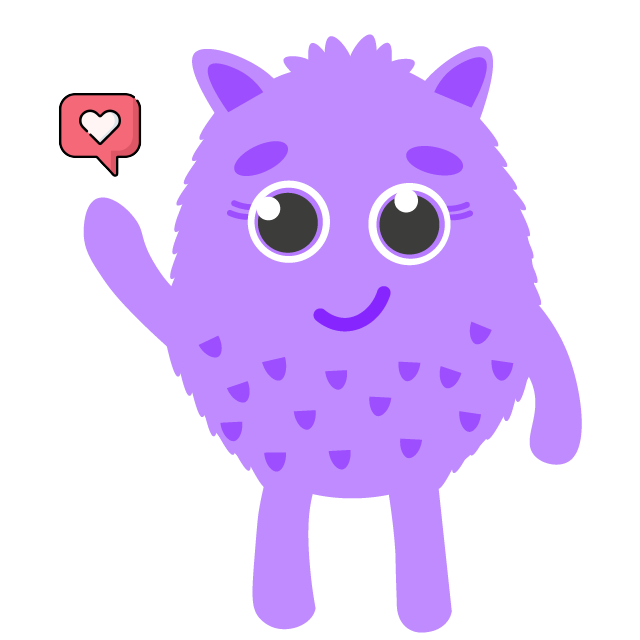 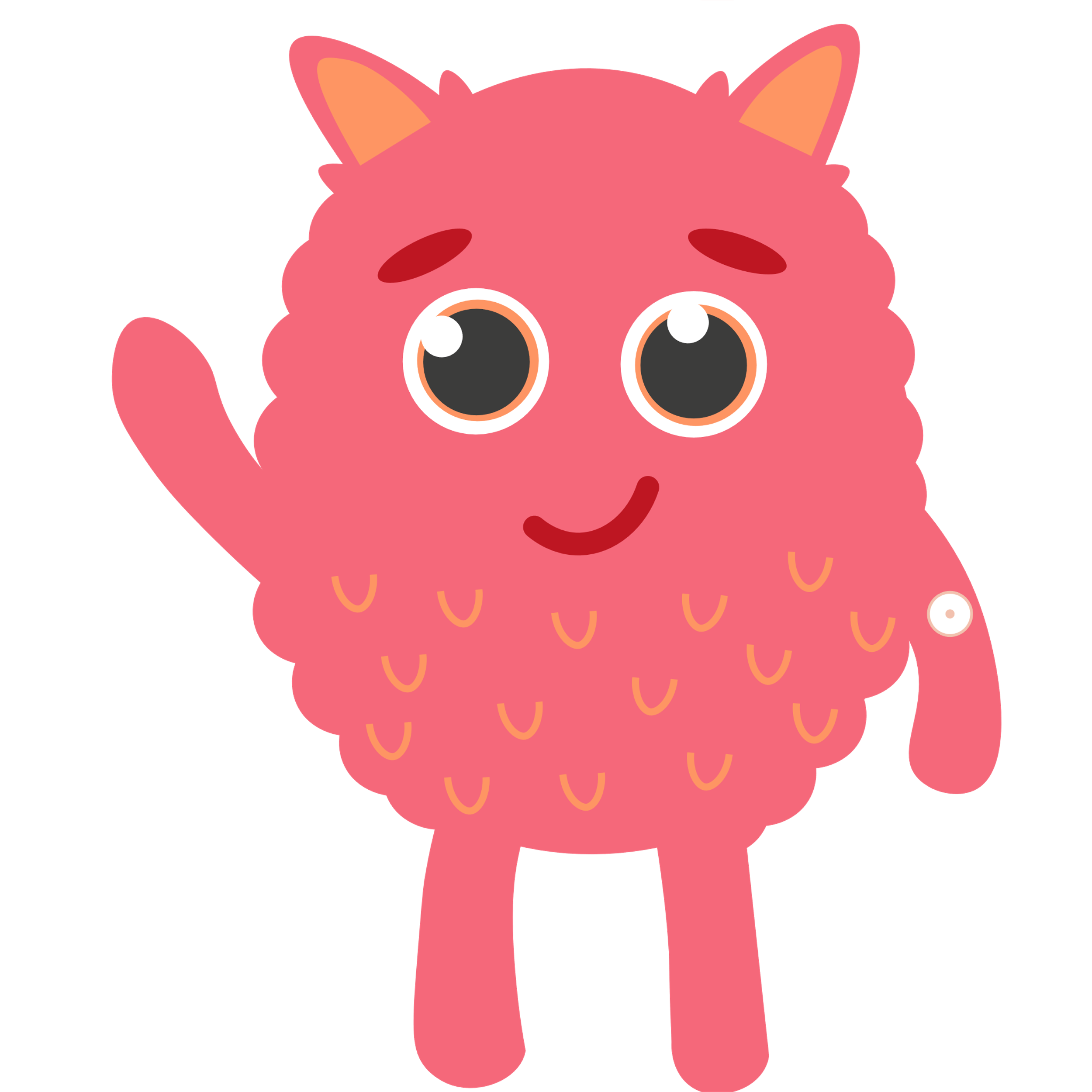 @NLDigitalSchool
#NLVirtualClassroom
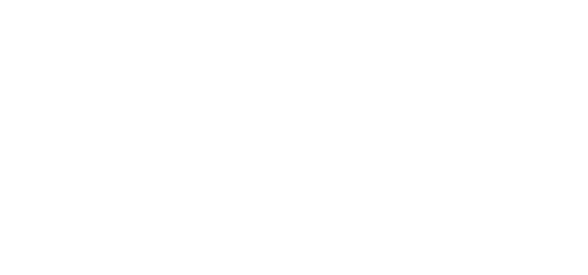 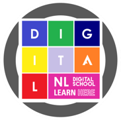 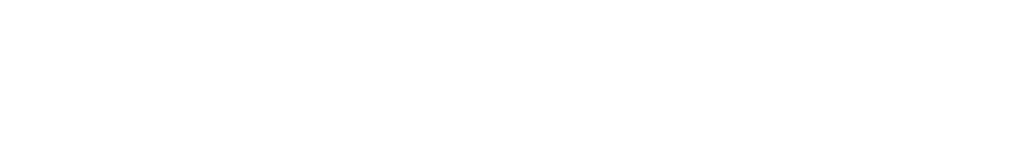 Images sourced from flaticon